«Мое любимое блюдо»
Кулинарный конкурс
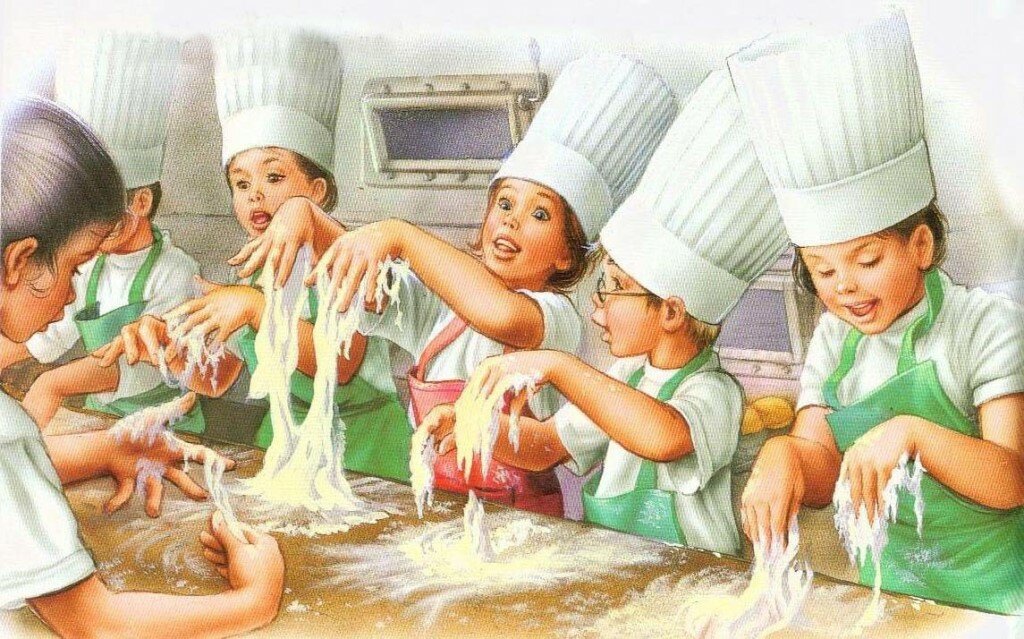 «Визитка»
-название;
-эмблема
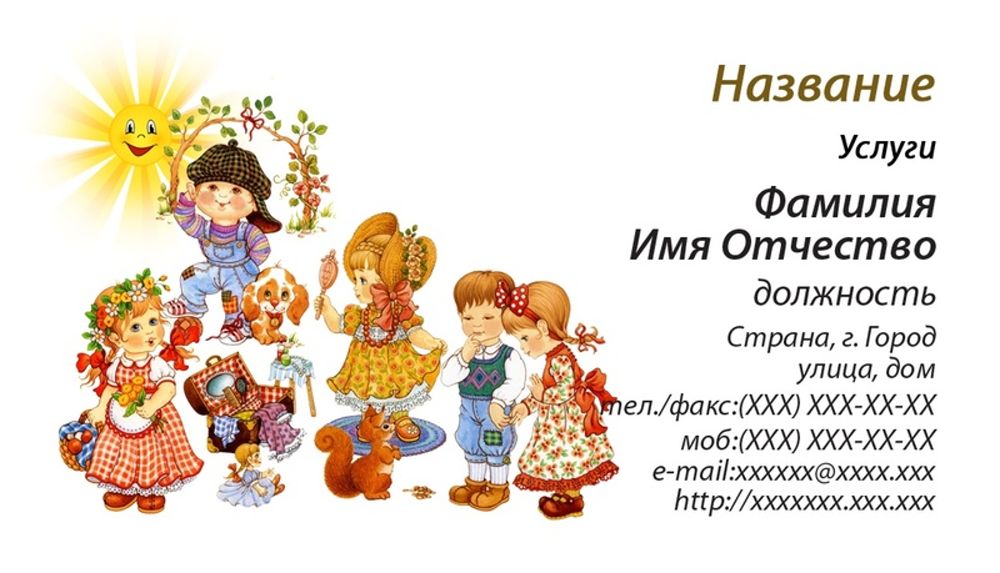 «Слепой повар»
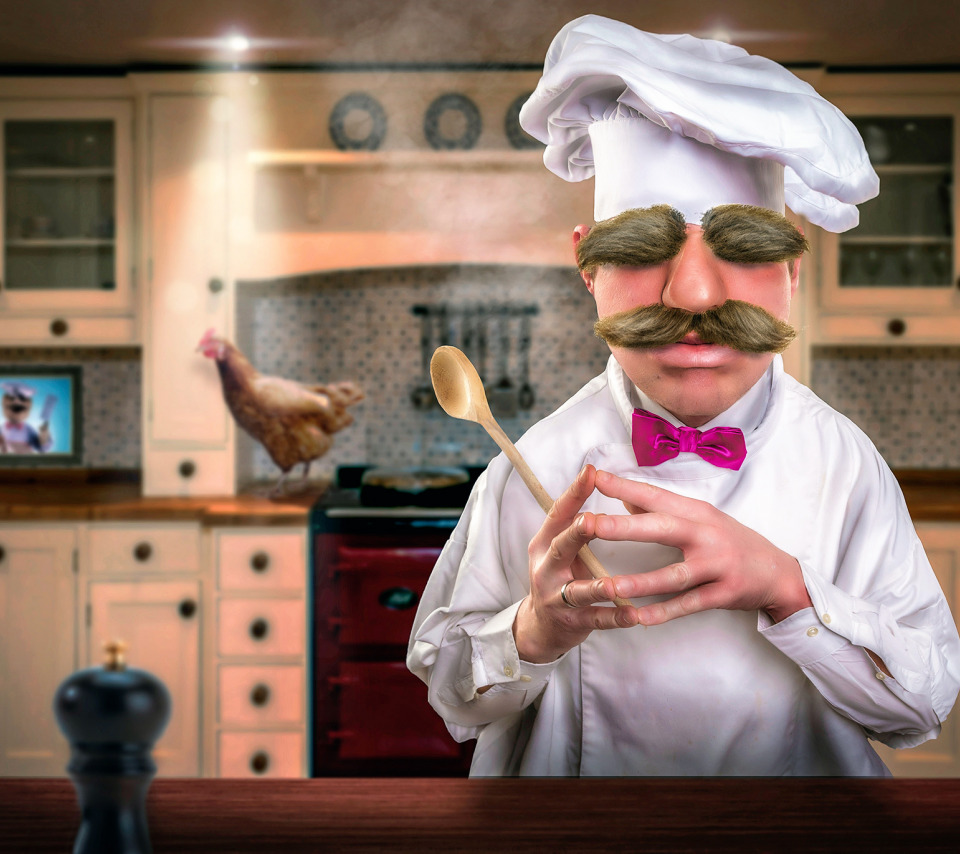 «Сыщики»
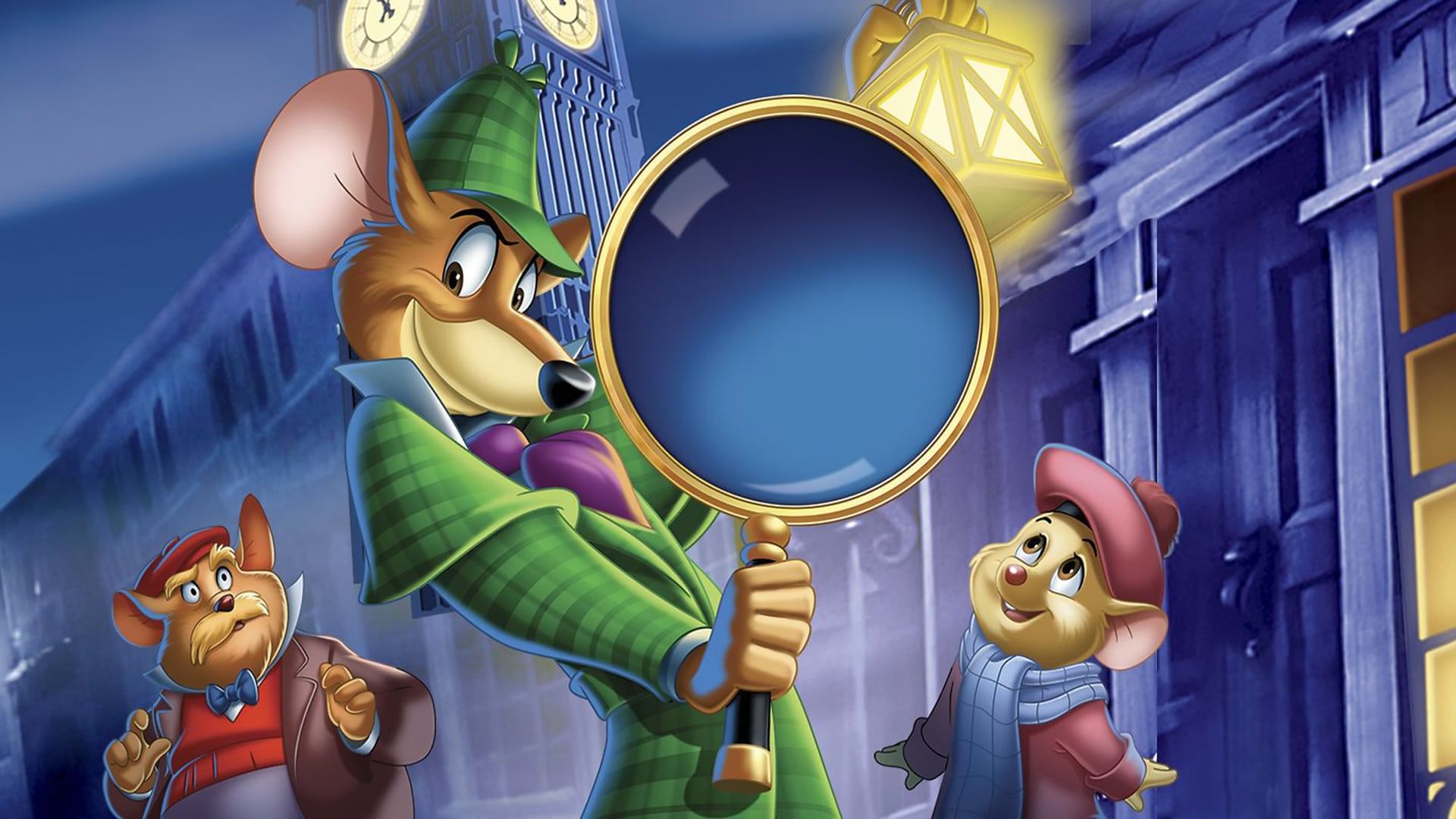 «Ищейка»
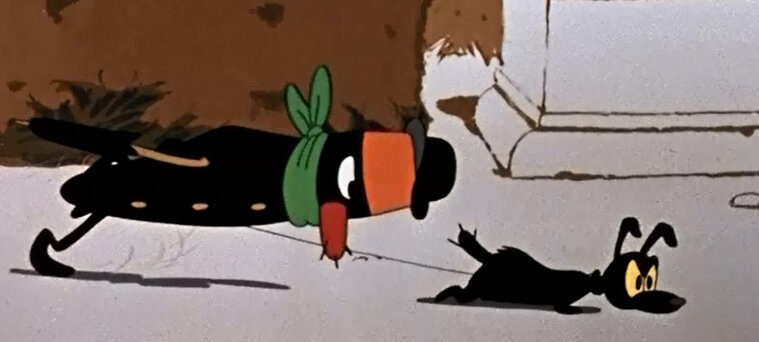 «Картошечка»
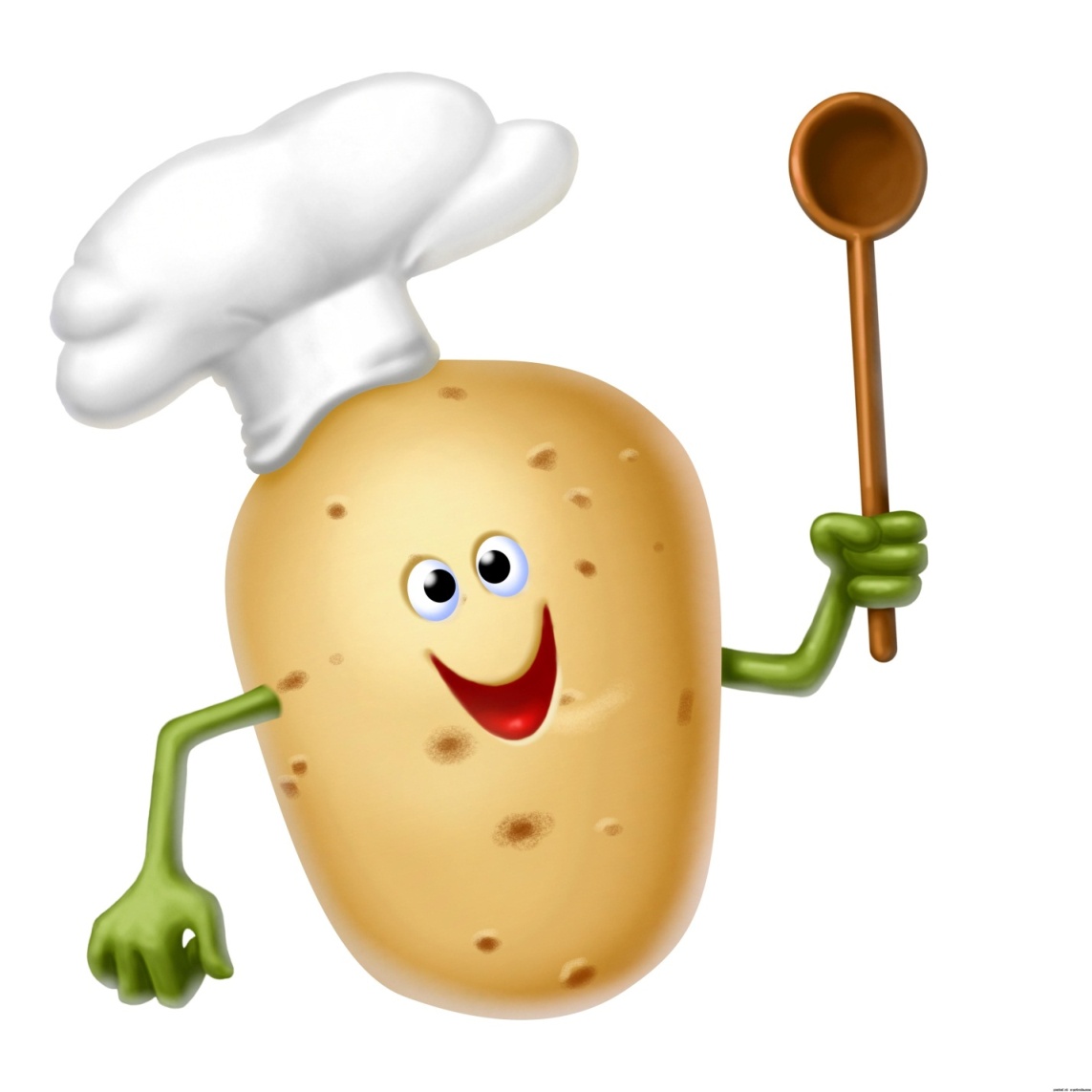 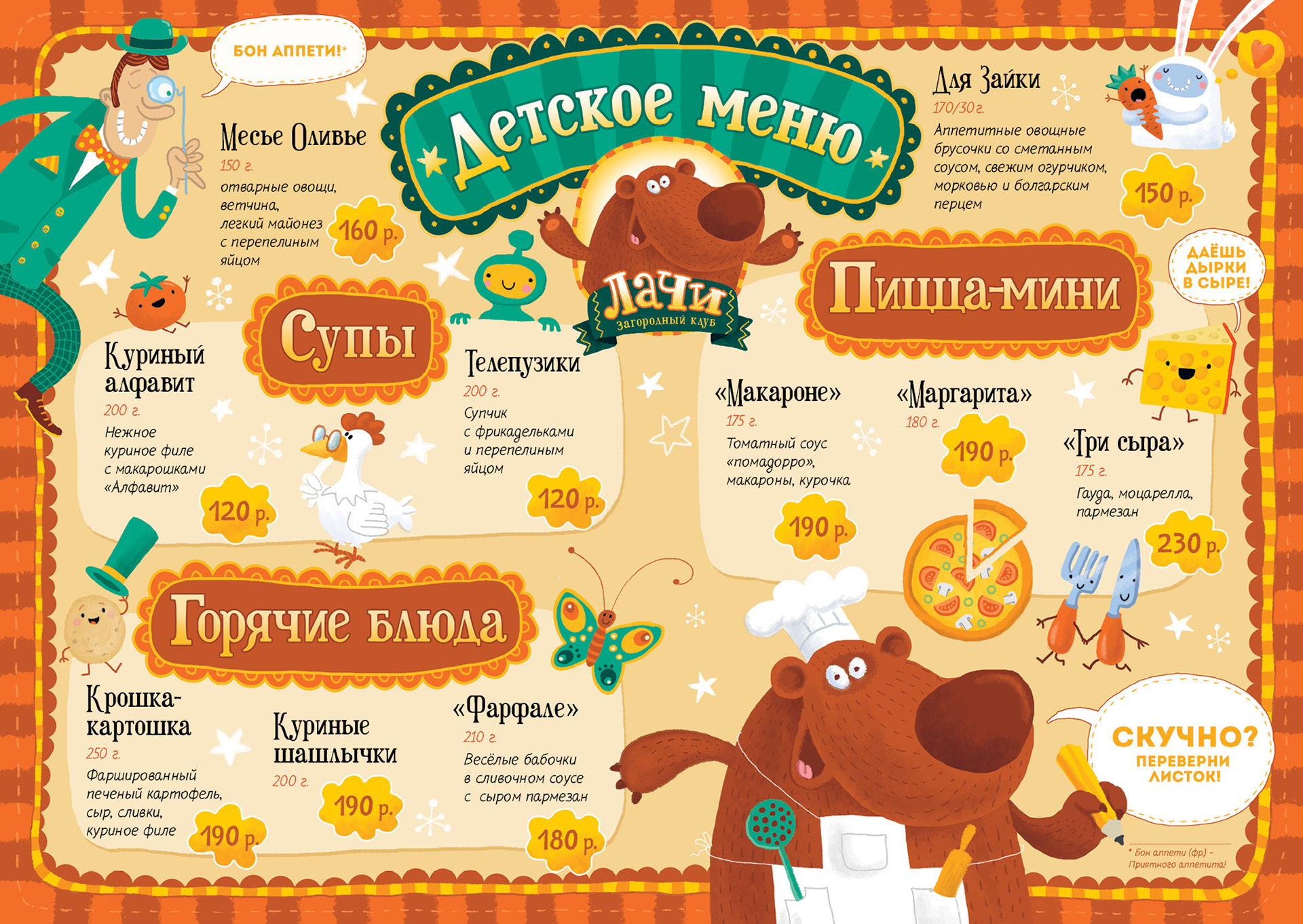 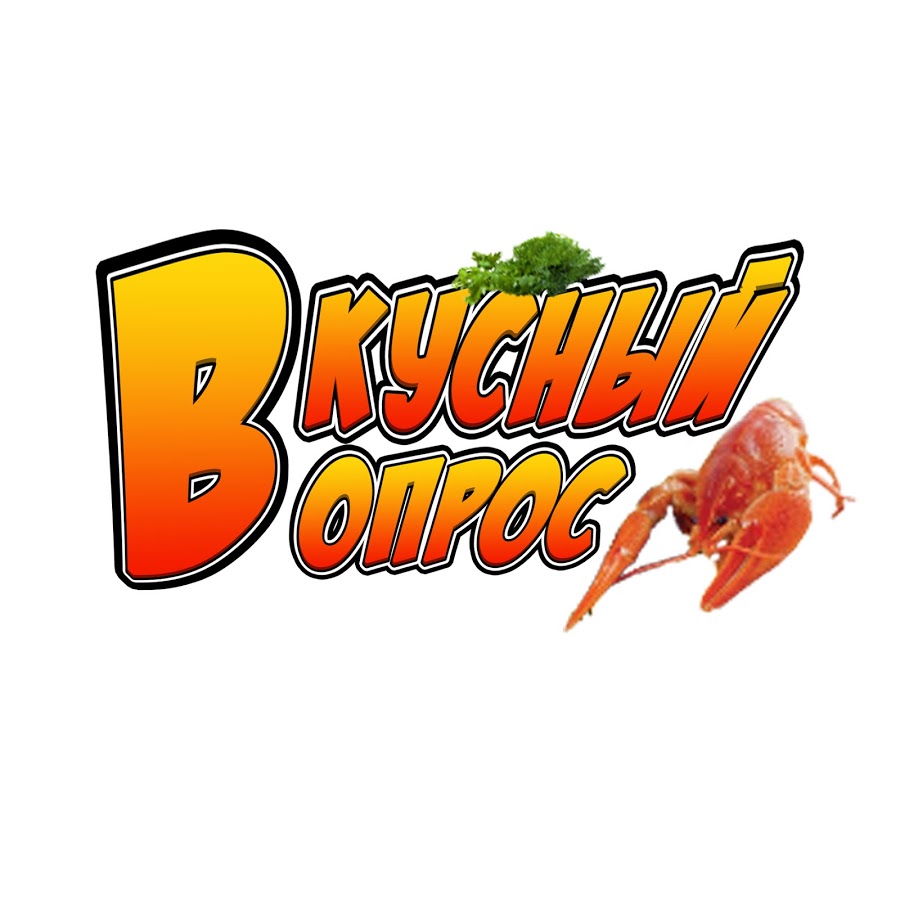 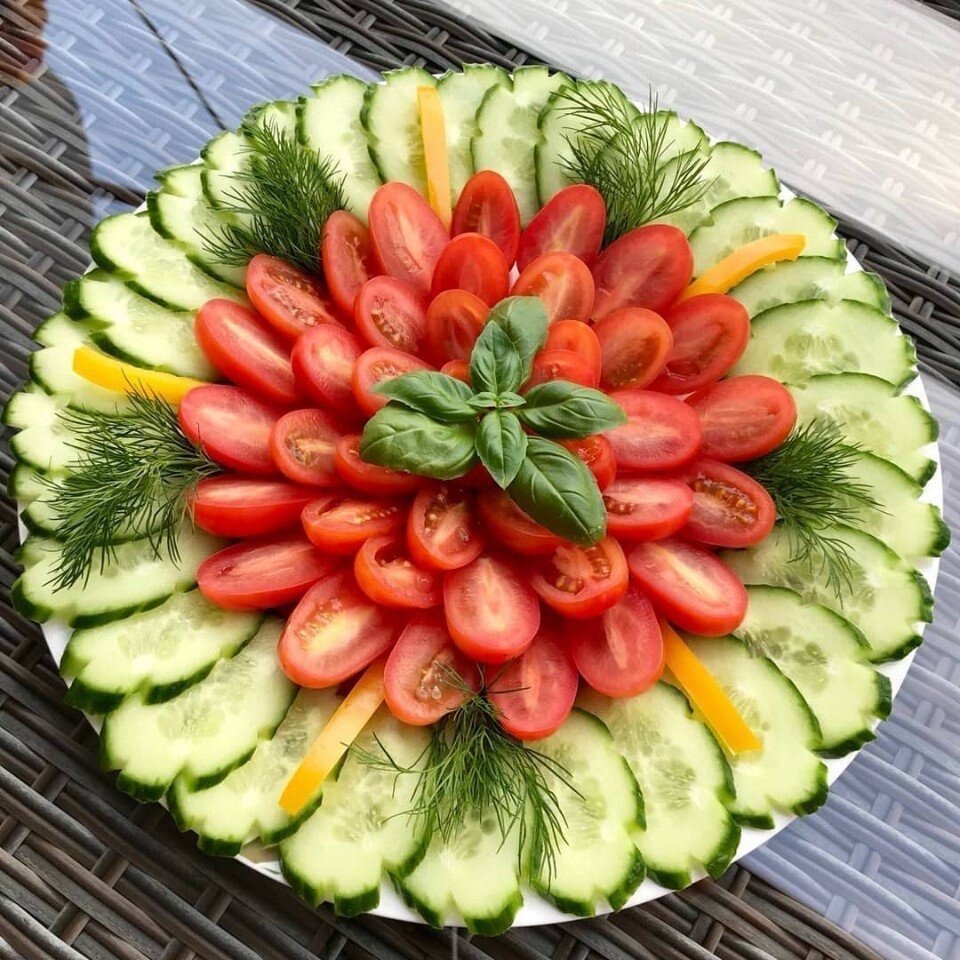 «Пазл»
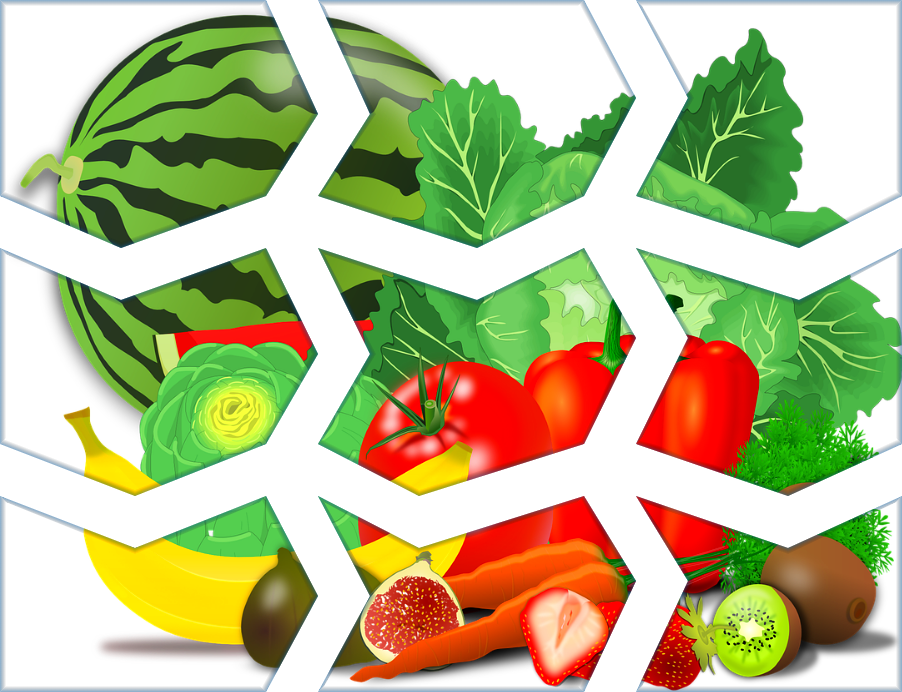